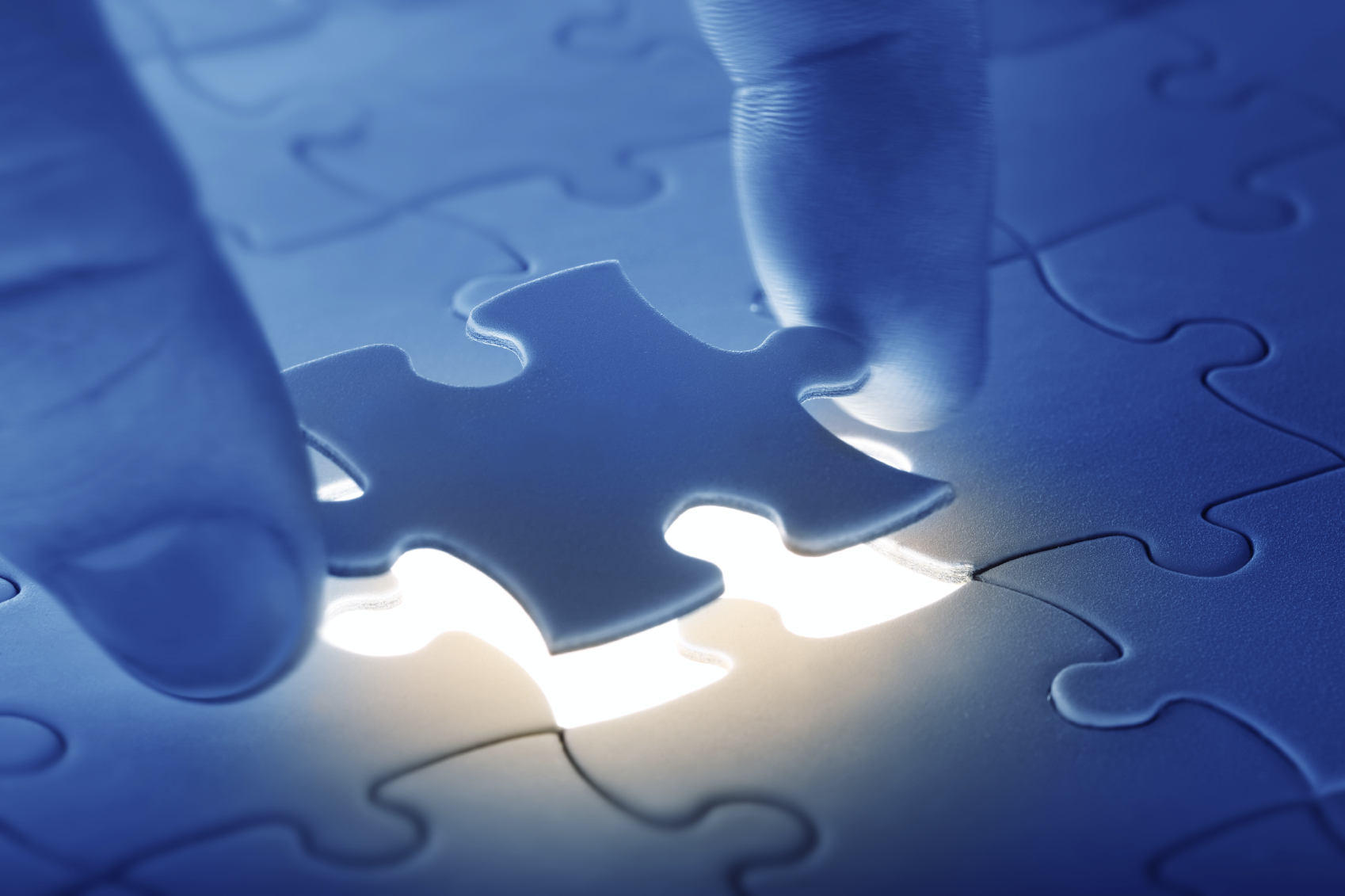 Complete in Christ
Colossians 2:8-10
Colossians 2:8
“Beware lest anyone cheat you through philosophy and empty deceit, according to the tradition of men, according to the basic principles of the world, and not according to Christ.”
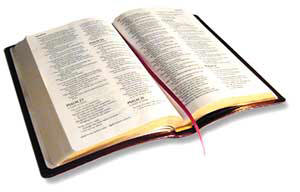 Colossians 2:8
“Beware lest anyone cheat you through philosophy and empty deceit, according to the tradition of men, according to the basic principles of the world, and not according to Christ.” 

“See to it that no one                                                 takes you captive” (NASV)
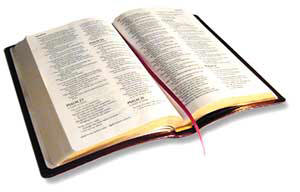 “But I fear, lest somehow, as the serpent deceived Eve by his craftiness, so your minds may be corrupted from the simplicity that is in Christ.”

2 Corinthians 11:3
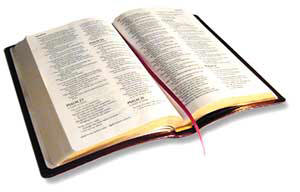 “You therefore, beloved, since you know this beforehand, beware lest you also fall from your own steadfastness, being led away with the error of the wicked” 

2 Peter 3:17
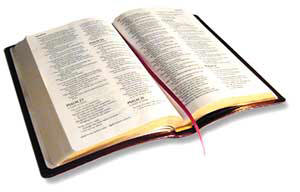 “Do not be carried about with various and strange doctrines...” 

Hebrews 13:9
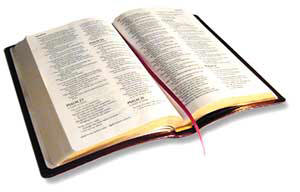 Colossians 2:8
“Beware lest anyone cheat you through philosophy and empty deceit, according to the tradition of men, according to the basic principles of the world, and not according to Christ.”
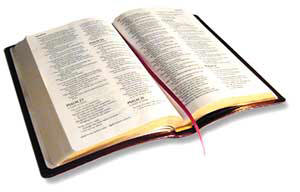 “O Timothy! Guard what was committed to your trust, avoiding the profane and idle babblings and contradictions of what is falsely called knowledge - by professing it some have strayed concerning the faith. Grace be with you. Amen.” 

1 Timothy 6:20-21
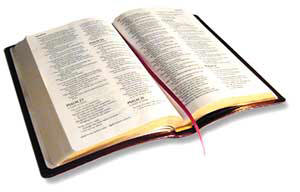 “And their message will spread like cancer. Hymenaeus and Philetus are of this sort, who have strayed concerning the truth, saying that the resurrection is already past; and they overthrow the faith of some.” 

2 Timothy 2:17-18
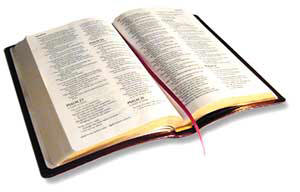 Colossians 2:9
“For in Him dwells all the fullness of the Godhead bodily.”
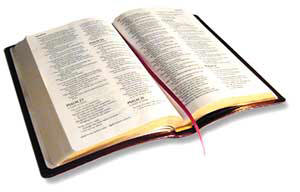 The Deity of Christ
Jesus was given the name “Immanuel” which means “God with us” (Matt. 1:23) 
Jesus is called “God” (Titus 2:13)
Jesus accepted worship from men and from angels (Matt. 8:2, 9:18, 14:33, 15:25, 28:9; Heb. 1:6) 
Jesus taught men to pray in His name (John 16:23-24), but never asked anyone to pray for Him 
Jesus performed miracles to back up His claim that He is the Son of God (John. 10:33-38)
False Views Regarding the Deity of Christ
Jesus was a created being: John 1:3; Col. 1:6; Micah 5:2
Jesus was given deity when He came to earth: Heb. 13:8; John 1:1; Phil. 2:6-7
Jesus emptied Himself of deity when He came to earth: Heb. 2:17-18, 4:15;                  James 1:13; Phil. 2:7
Philippians 2:7
“but emptied Himself” (ASV, NASV)

“made Himself of no reputation” (KJV, NKJV)

“but made himself nothing” (ESV, NIV)
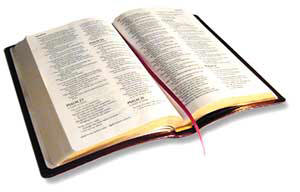 Colossians 2:10
“And you are complete in Him, who is the head of all principality and power.”
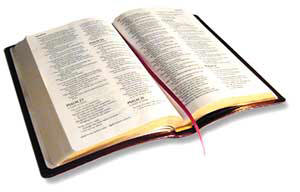 “All Scripture is given by inspiration of God, and is profitable for doctrine, for reproof, for correction, for instruction in righteousness, that the man of God may be complete, thoroughly equipped for every good work.” 

2 Timothy 3:16-17
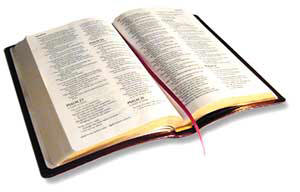 “As His divine power has given to us all things that pertain to life and godliness, through the knowledge of Him who called us by glory and virtue.” 

2 Peter 1:3
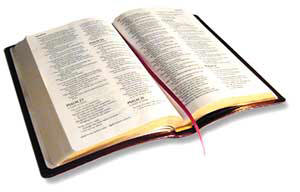 “…I have come that they may have life, and that they may have it more abundantly.” 

John 10:10
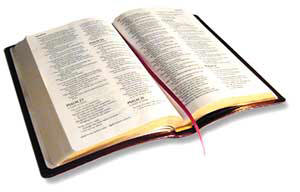 Modern Appeals To Supplement Our Knowledge of Christ
1. Ecumenical Spirit
Pluralism - “a condition in which numerous distinct ethnic, religious or cultural groups are actively seeking understanding across lines of difference and believe that one’s religion is not the sole and exclusive source of truth, and that at least some truths and true values exist in other religions.”
2. Embracing Theistic Evolution
Why do we feel compelled to interpret the Bible through a scientific system that is contrary to the teachings of the Bible? 
A study of true, objective science can help us in our understanding of our world and reinforce our faith in the Scriptures, but there is no benefit for the Christian to reduce Genesis 1-2 to a myth in order to accommodate the evolutionist.
3. Freemasonry
“Freemasons are emphatically called the ‘sons of light,’ because they are, or at least are entitled to be, in possession of the true meaning of the symbol; while the profane or uninitiated who have not received this knowledge are, by a parity or expression, said to be in darkness” (Encyclopedia of Freemasonry, vol. 2, p. 626).
“For in Him dwells all the fullness of the Godhead bodily; and you are complete in Him, who is the head of all principality and power.”

Colossians 2:9-10
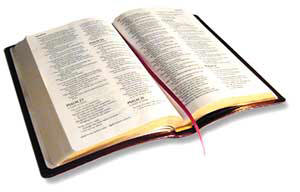